Your name or organization
Date
Change Management Communication Plan
Ensuring a smooth transition through
effective communication
Table of Contents
Drafting a high
level plan
Introduction
Determining key stakeholders
Identifying communication channels
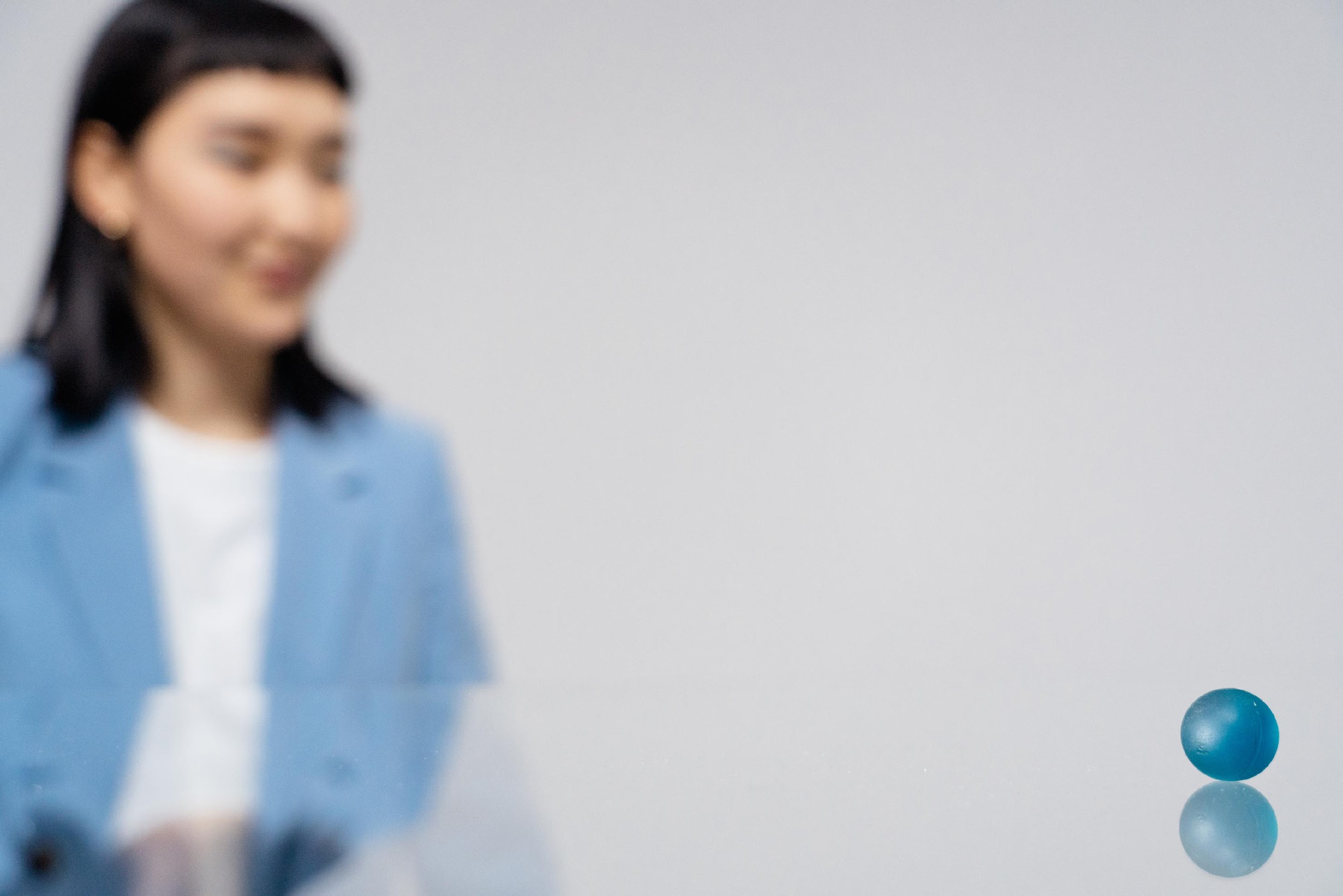 Effective communication is the bridge that turns understanding into action and connection into collaboration.
— Founder
Introduction
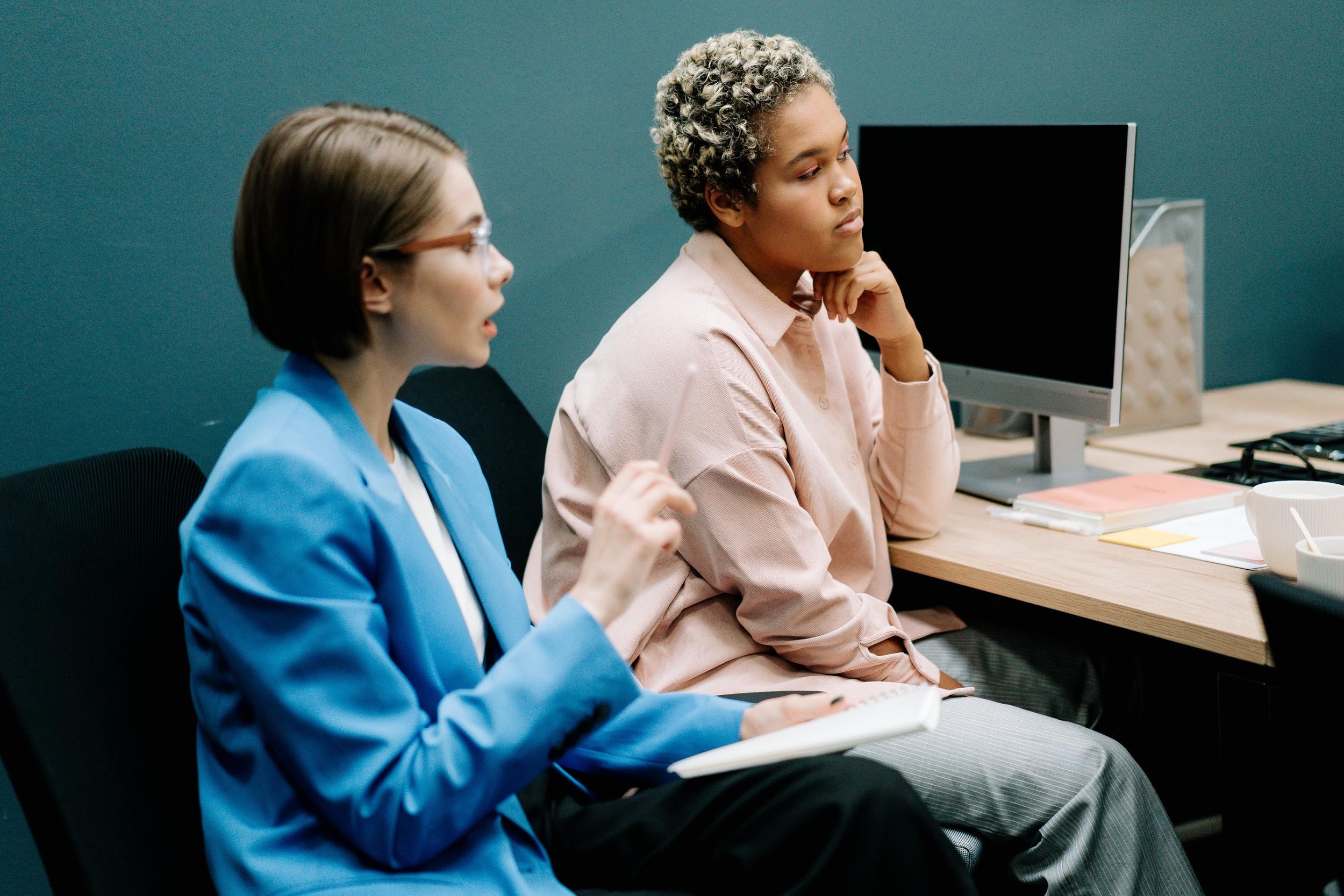 Change Communications Plan
It helps leaders figure out what to say and who to say it to during the transition.
Determining key 
stakeholders
Key stakeholders
Name
and position
Identify the key people who needs to stay informed during the change. 

Use an organizational chart to map out their roles and connections.
Name
and position
Name
and position
Name
and position
Name
and position
Name
and position
Name
and position
Identifying
communication channels
Channels of communication
Communicate through various channels and manage it using a communication matrix.
Drafting a high-level plan
Communication plan
Consider the following details when drafting the plan and communications brief:
Audience
Message
Messenger
Method of communication
Communication date or timeline
Communication brief
Use the template to gather all the information from the previous sections to craft clear, effective messaging.
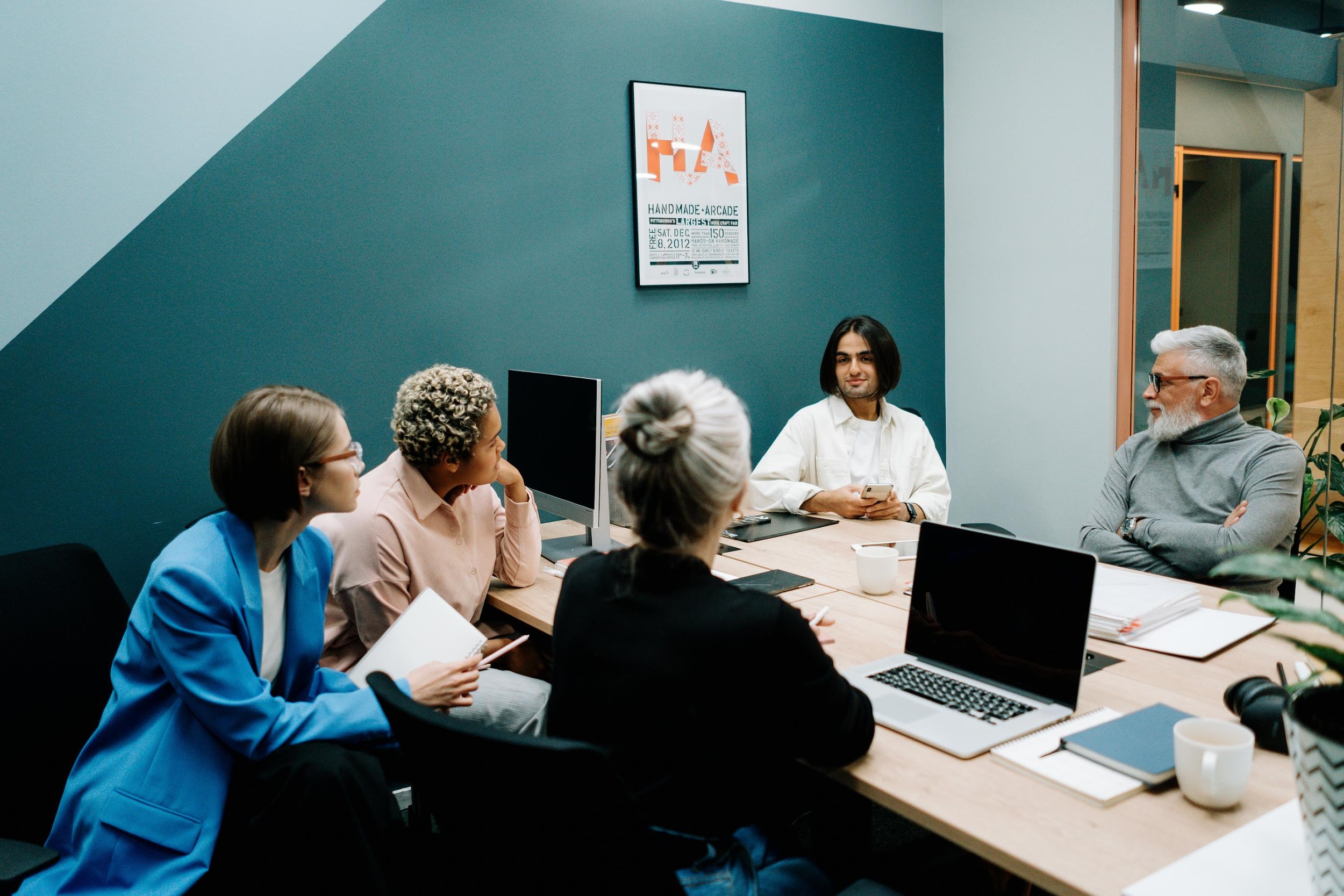 4 tips for communicating change
Share a vision
Tell a story
Empower your team
Outline a clear roadmap
Highlight how the change will benefit the organization.
Craft a compelling story of where the organization is and where it’s headed.
Rally all team members to become active players in the change initiative.
Emphasize the availability of tools to ease the transition.
Be prepared to communicate again and again throughout the change process.
Email
Social media
Phone
Address
@reallygreatsite
123-456-7890
123 Anywhere St., Any City, ST 12345
hello@reallygreatsite.com
Thank you!
Resource Page
Use these in your presentation. Delete or hide this page before presenting.
Fonts
Design Elements
This presentation template
uses the following free fonts:
TITLES:
SAWARABI MINCHO

HEADERS:
SAWARABI MINCHO

BODY COPY:
NOTO SANS
You can find these fonts online too.
Colors
#FAEFCC
#FEE68C
#C1D8DA
#81A3A3
#FAF4EA
Design Elements / Icons
Resource Page
Use these in your presentation. Delete or hide this page before presenting.
Credits
This presentation template is free for everyone to use, thanks to the following:
Pexels, Pixabay
for the presentation template
for the photos
Happy designing!